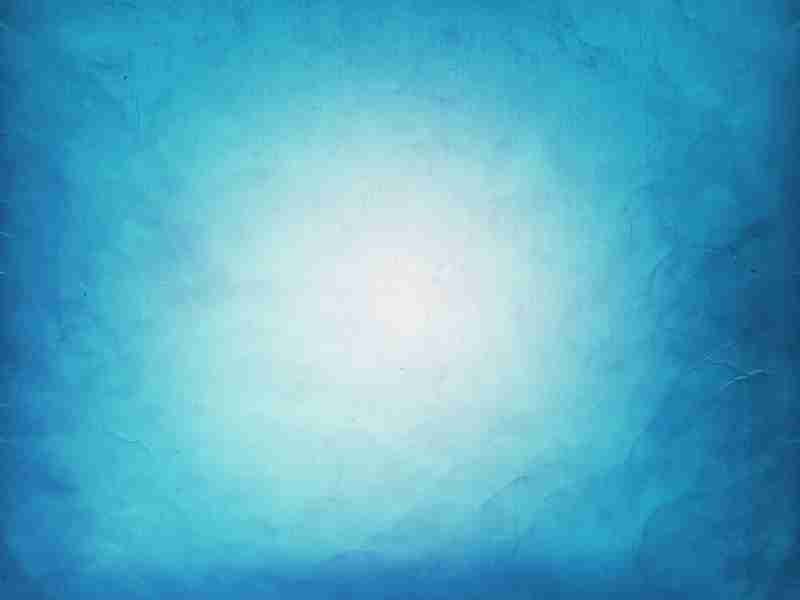 Beginning of the Church
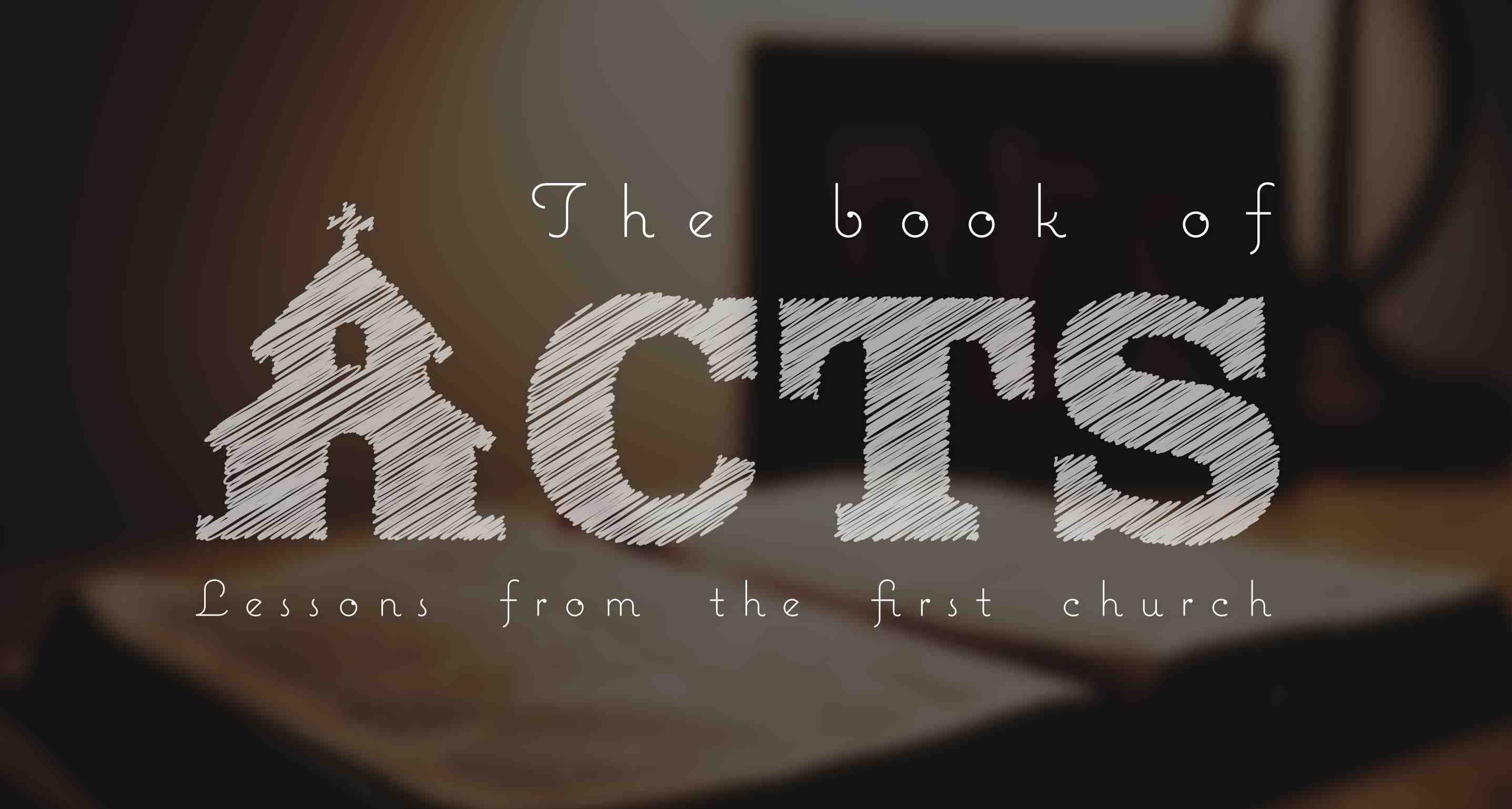 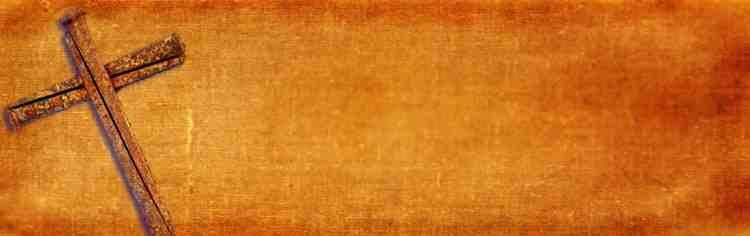 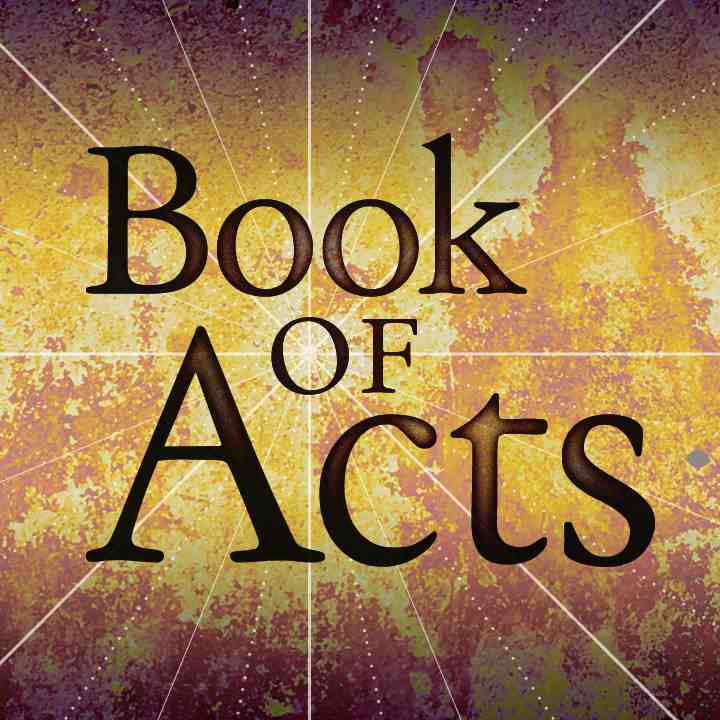 Acts 2:38-47
Events of Acts 2
Day of Pentecost in Jerusalem 
Holy Spirit fell - spoke other tongues
What does this mean? - Prophecy of Joel
Peter proclaims - “Jesus of Nazareth”
Approved of God
Put to death 
Raised up by God
Jesus Christ is Lord!
Characteristics of Early Christians
To Become a Disciple.. Vs 41
Gladly received the word
Baptized (3000 added)
To Continue as Disciples.. Vs 42
Apostles’ doctrine..
Fellowship (“in common”) 44
Worship (breaking of bread, prayers)
Evangelism 47
Christlike character 47
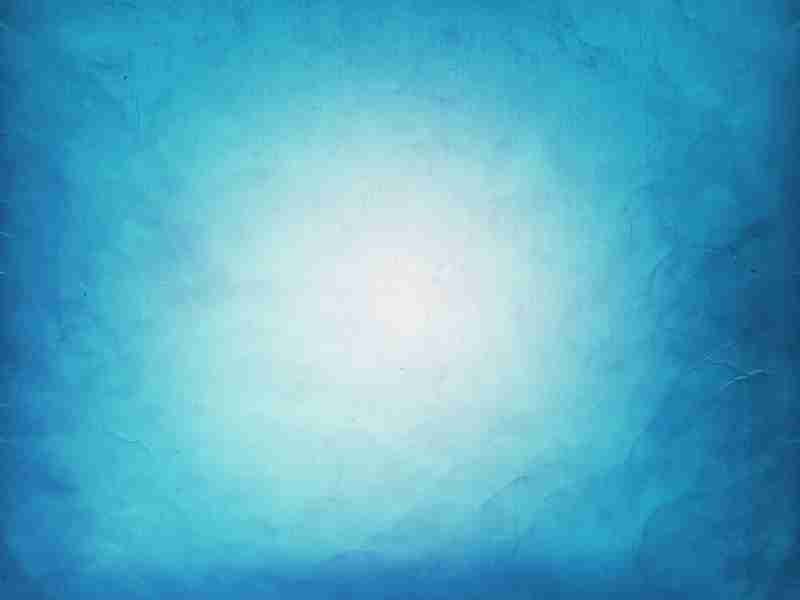 Beginning of the Church
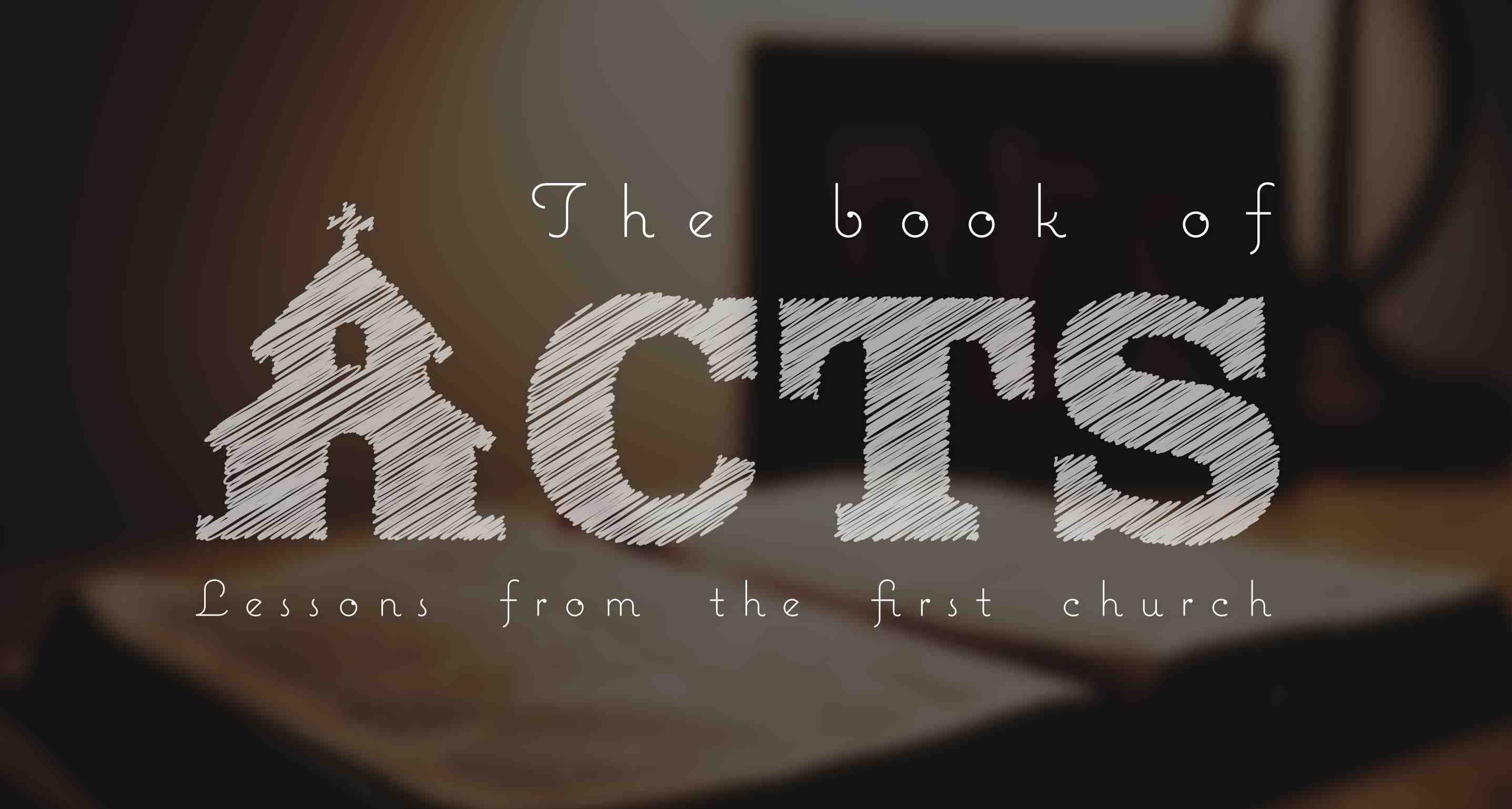 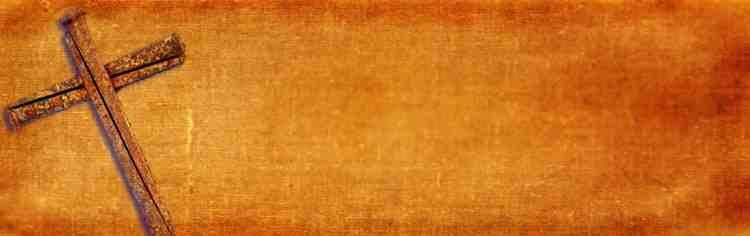 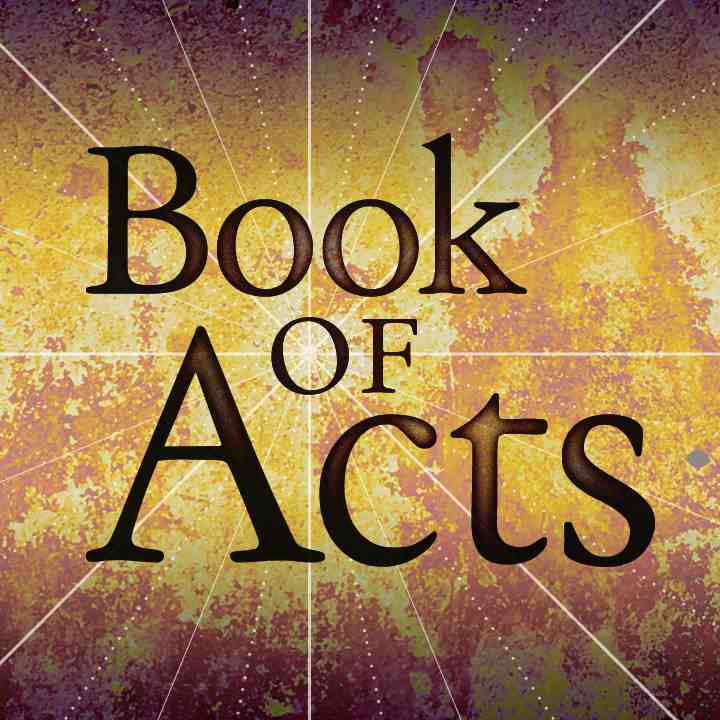 Acts 2:38-47